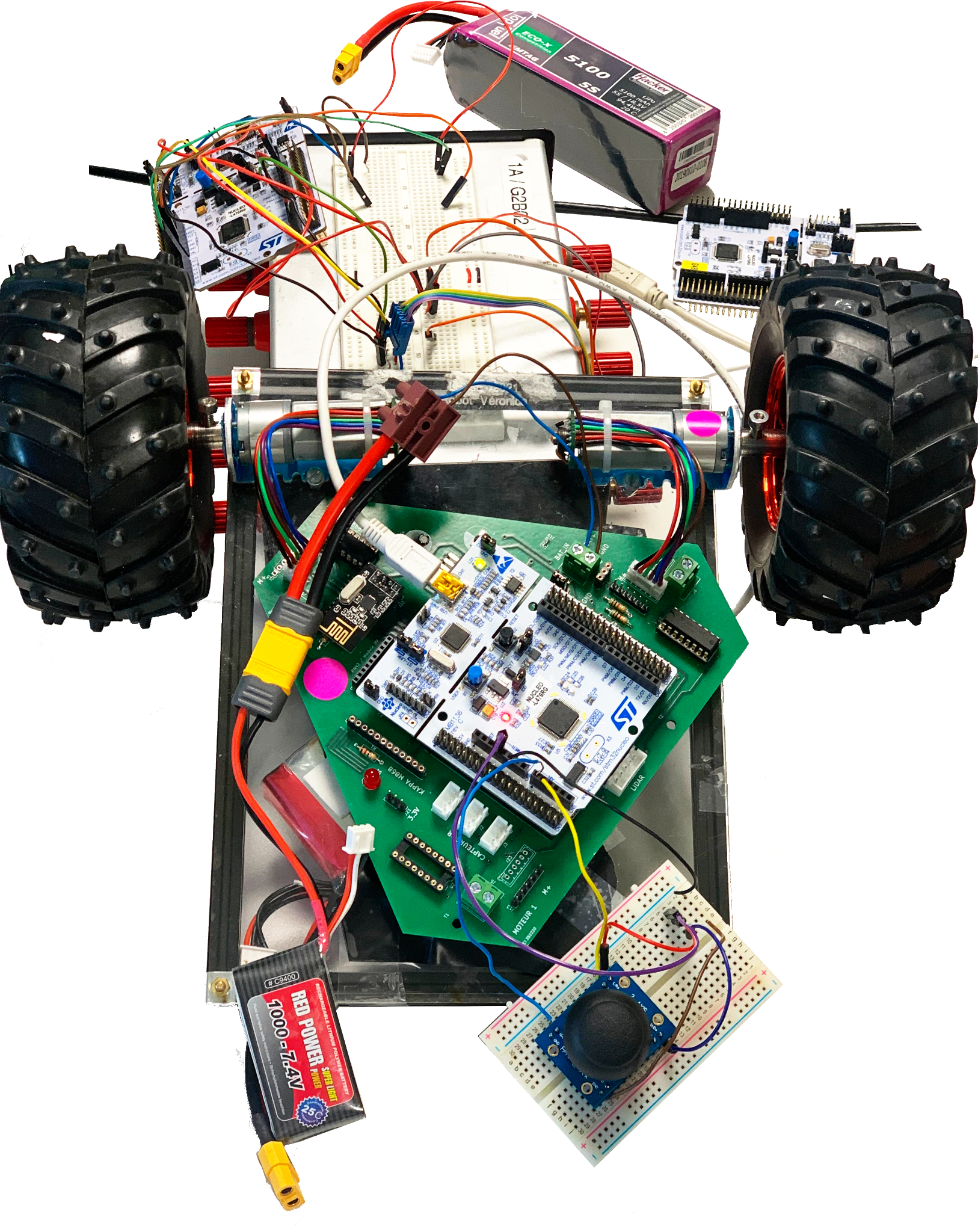 Voiture télécommandée
Samitha Adikarige, Milan Aguidissou,
Ferdinand Jacob, Thomas Pichon
Cahier des charges fonctionnels / diagramme d’exigence
Besoin client : Disposer d’une voiture télécommandée qui peut se mouvoir dans un espace similaire à une salle de classe.
Objectif

Commander à distance une voiture composée dans notre cas de deux roues arrières
reliées chacune à un moteur et d’une troisième roue avant libre.
Nécessité

Établir une communication entre le joystick (qui fera office de télécommande) et la voiture.

Pouvoir faire avancer/reculer la voiture et la faire tourner. Pour cela les moteurs doivent être commandés séparément.
Difficultés

La voiture doit pouvoir se mouvoir sans intervention directe de l’utilisateur : l’alimentation doit être portative.
L’envoi d’information vers la voiture doit pouvoir être possible jusqu'à une distance raisonnable ( 5 à 10 m).
Répartition du travail et avancement
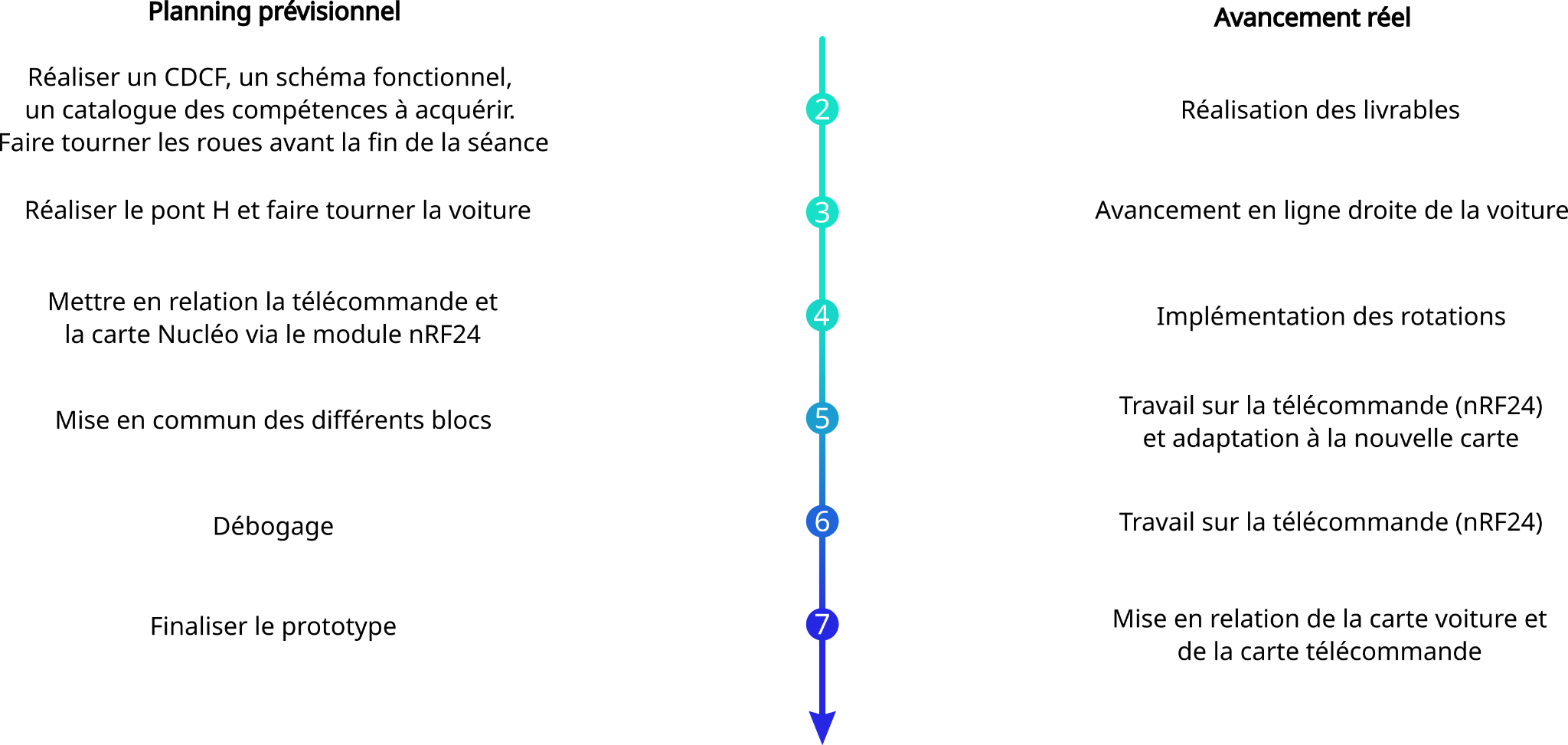 Un exemple concret : le codage des fonctions de rotation
Approche initiale : sans télécommande
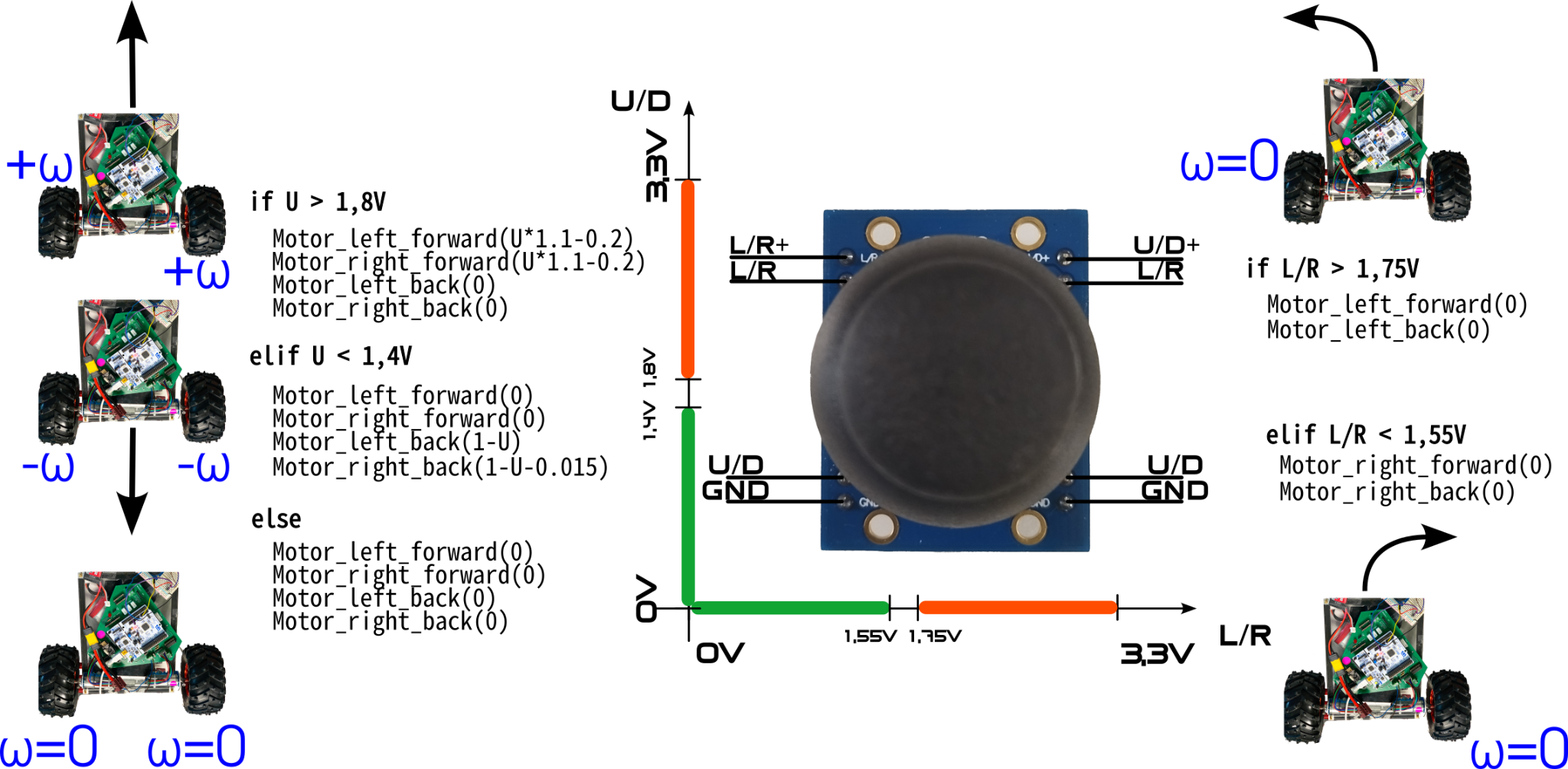 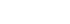 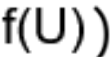 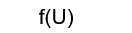 )
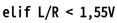 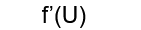 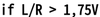 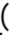 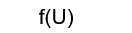 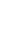 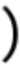 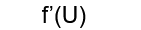 Un exemple concret : le codage des fonctions de rotation
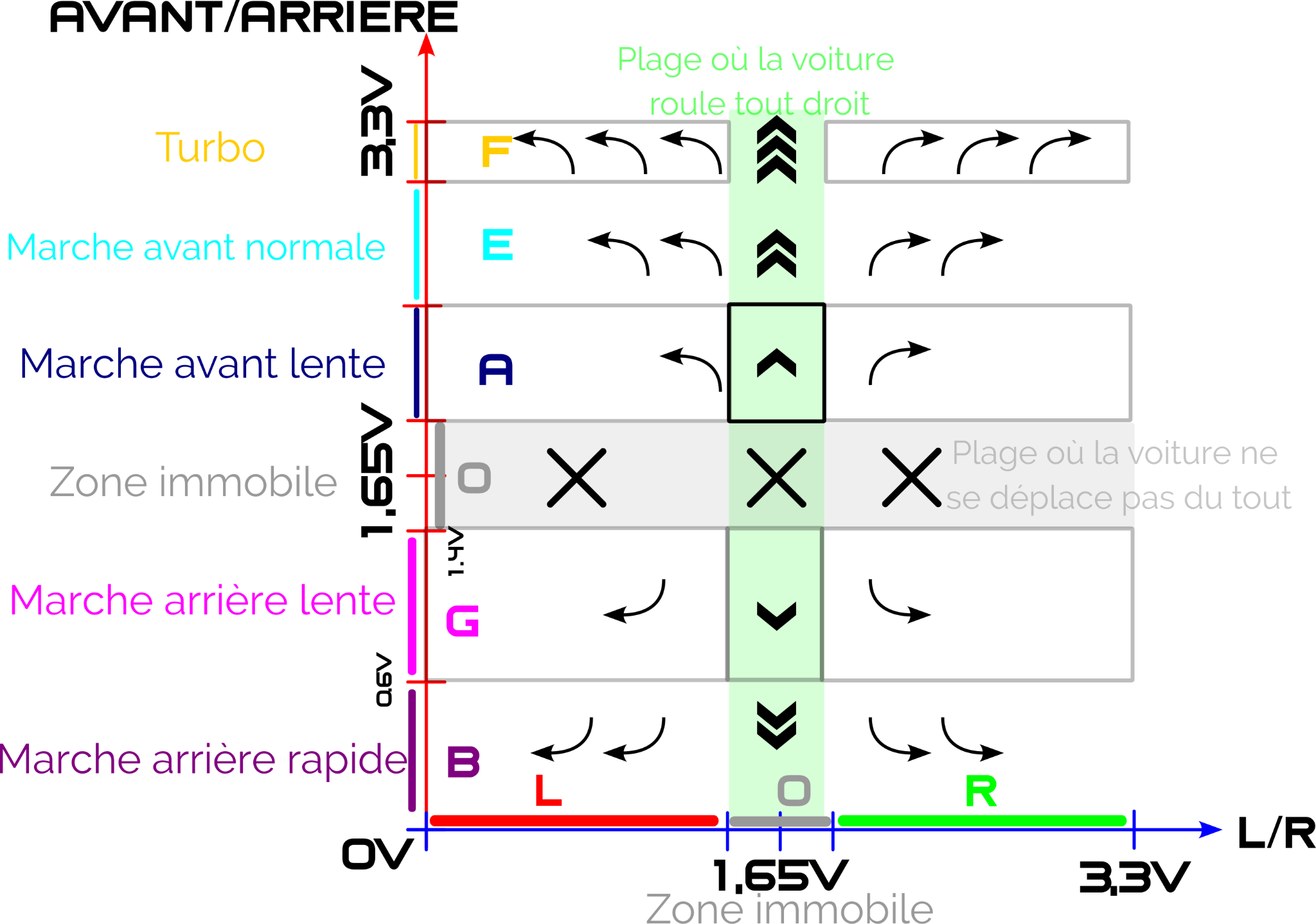 Code émetteur
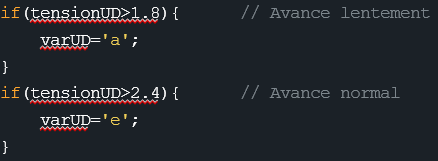 Code récepteur
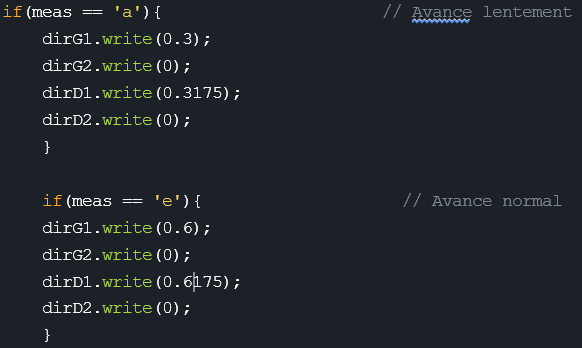 Conclusion
Améliorations

Avoir une réponse proportionnelle entre l’inclinaison du joystick et la vitesse des roues

Maniabilité 

Faire plus de tests avec la voiture fonctionnelle pour dégager d’autres améliorations envisageables